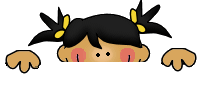 B
D
E
F
G
H
J
K
L
M
N
Q
U
V
W
X
Y
Z
SPORTS
GAME
S
T
A
R
T
I
A
C
R
O
P
S
T
NEXT
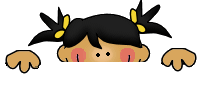 A
D
E
B
C
H
I
J
K
N
Q
R
S
U
V
W
X
Y
Z
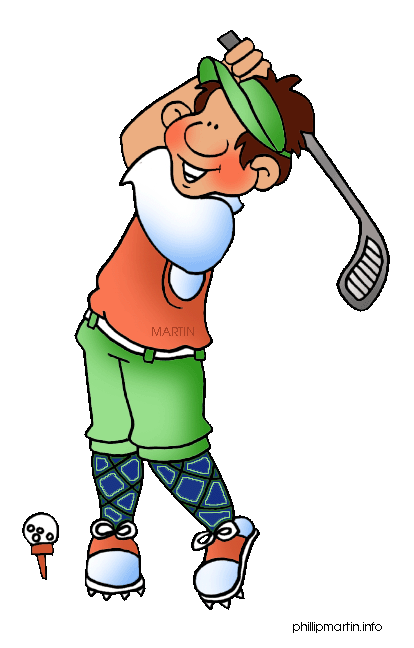 G
O
L
F
F
G
L
O
P
M
T
NEXT
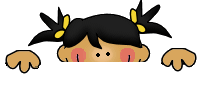 A
B
D
F
G
I
L
J
N
Q
R
P
T
U
S
V
W
X
Z
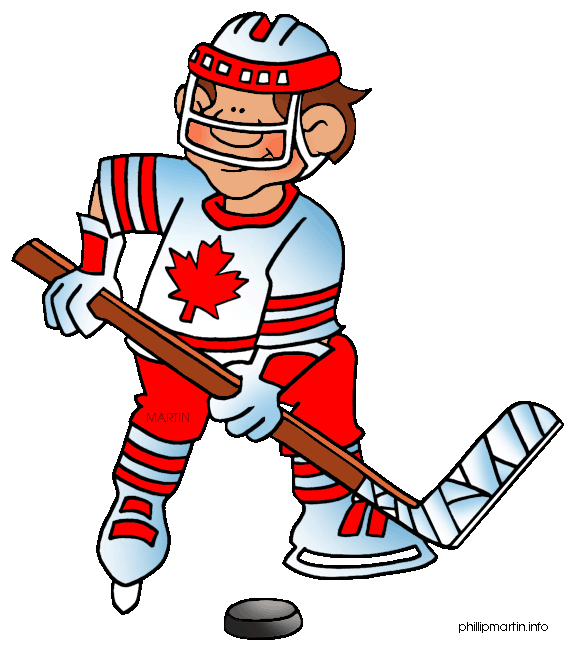 H
O
C
K
E
Y
C
E
H
M
K
O
Y
NEXT
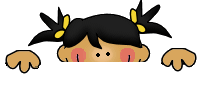 A
D
E
B
C
H
I
L
J
N
Q
R
O
U
V
W
X
Y
Z
S
K
I
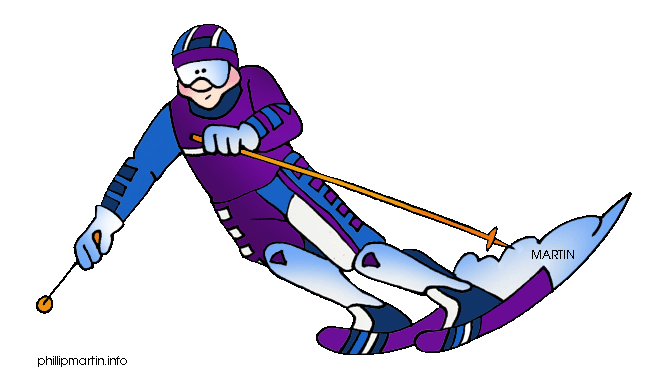 F
I
P
M
K
T
NEXT
S
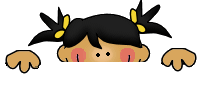 D
E
F
H
J
K
L
M
N
Q
V
W
X
Z
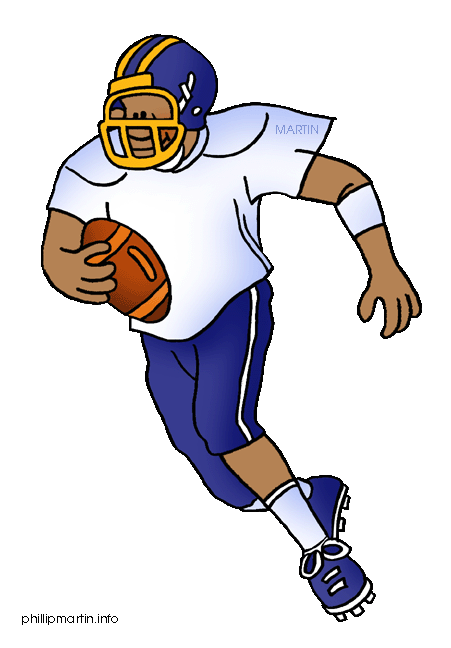 R
U
G
B
Y
I
A
B
C
G
R
O
P
S
T
U
Y
NEXT
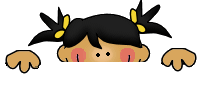 A
D
E
B
C
H
J
K
Q
V
W
X
Y
Z
S
U
R
F
I
N
G
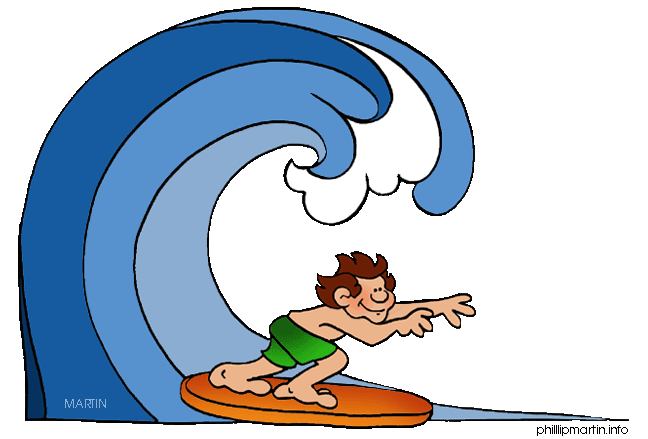 F
G
I
N
R
L
O
P
M
T
S
U
NEXT
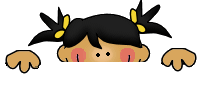 B
E
F
H
J
L
M
Q
U
W
X
Z
S
K
Y
D
I
V
I
N
G
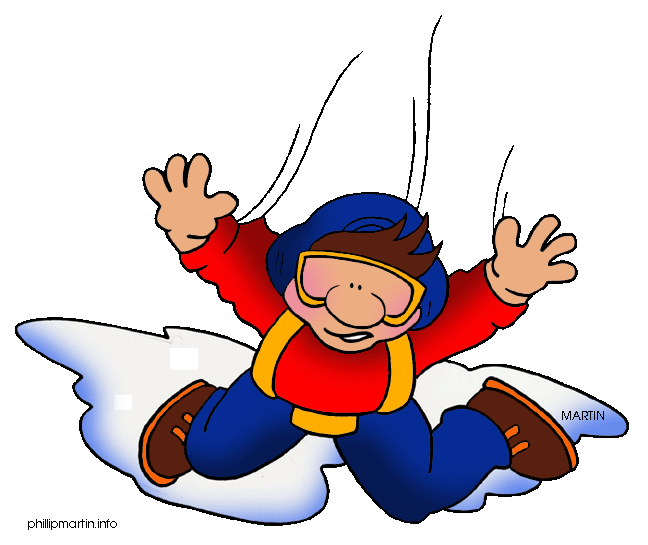 A
C
D
G
I
R
K
N
O
P
S
T
V
Y
NEXT
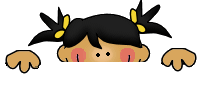 D
F
G
H
J
M
N
Q
U
V
W
X
Y
Z
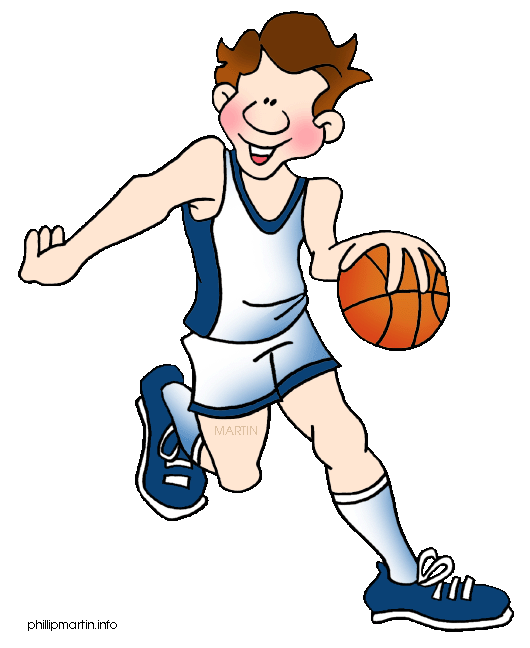 B
A
S
K
E
T
B
A
L
L
I
A
B
C
E
R
K
L
O
P
S
T
NEXT
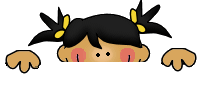 D
E
G
H
J
K
M
N
Q
U
V
W
X
Y
Z
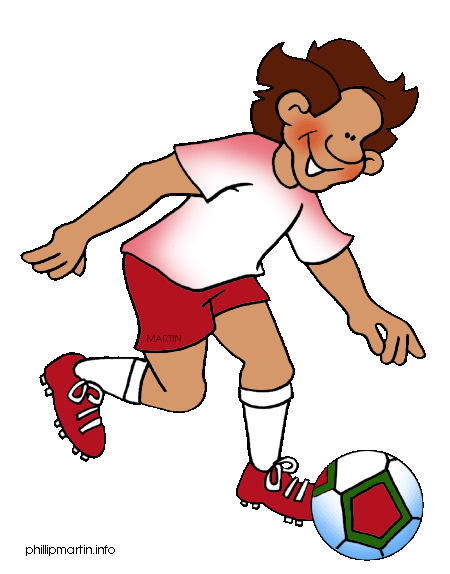 F
O
O
T
B
A
L
L
A
B
C
F
I
O
R
L
P
S
T
NEXT
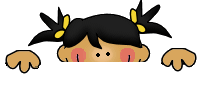 D
F
G
H
J
K
M
N
Q
U
V
W
X
Y
Z
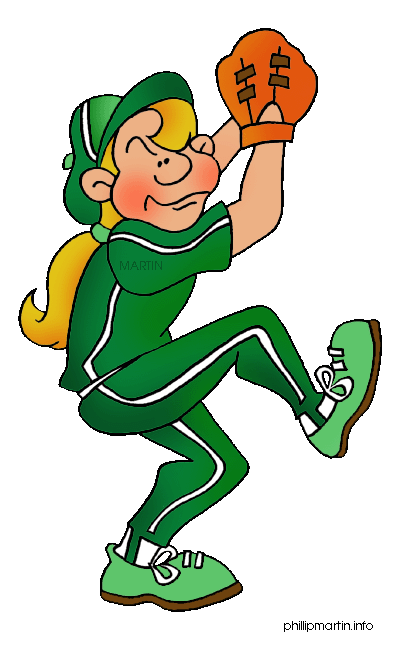 b
a
s
e
b
a
l
l
I
A
B
C
E
R
L
O
P
S
T
The end